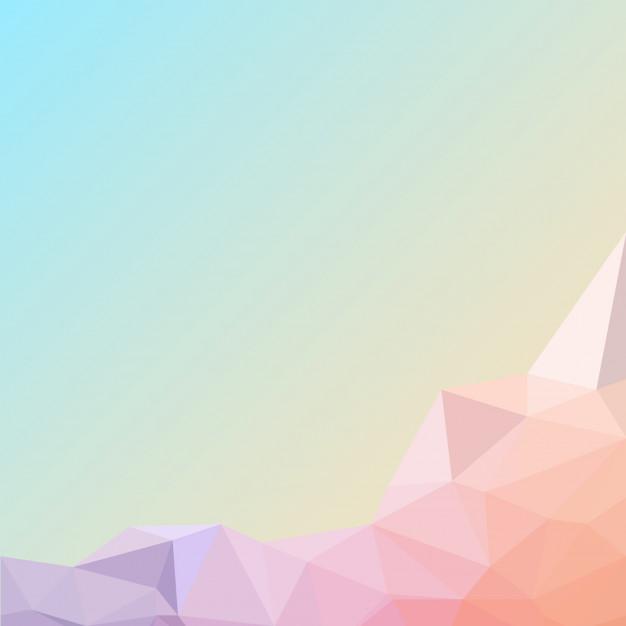 Формы и методы
 ранней профориентации в 
МАДОУ № 23 «ЗОЛОТОЙ КЛЮЧИК»
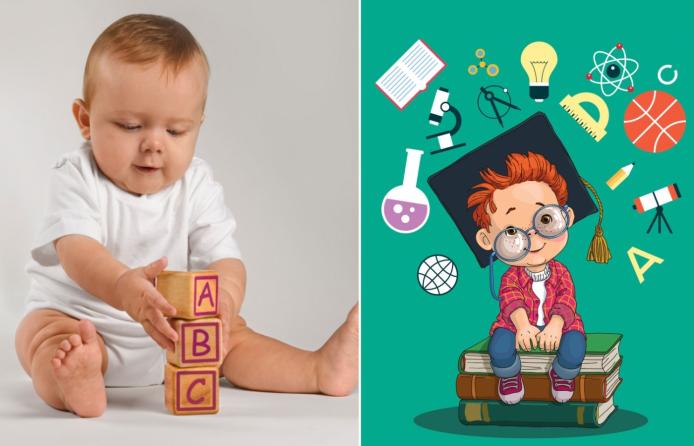 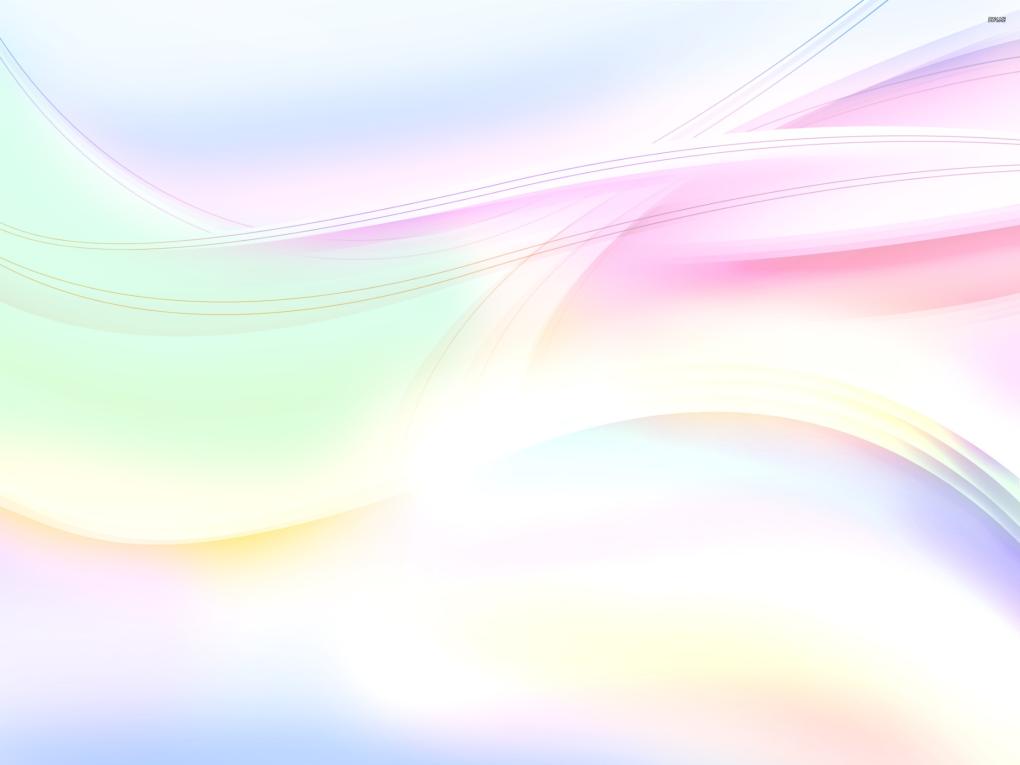 У меня растут года,будет и семнадцать.Где работать мне тогда,чем заниматься?
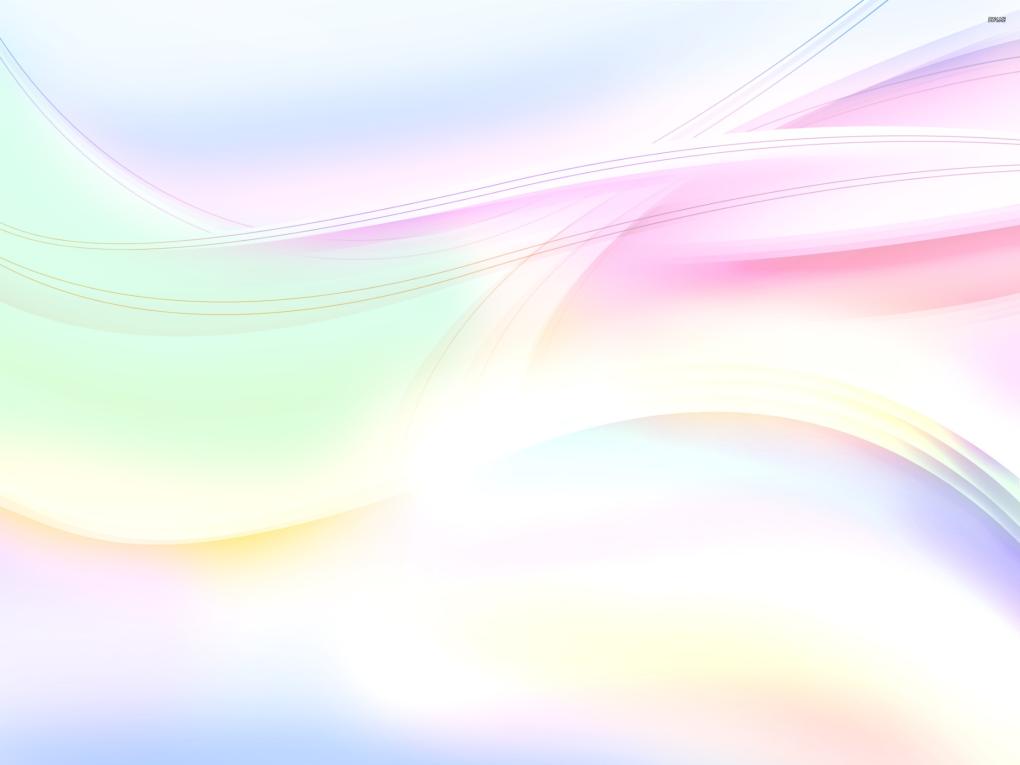 В каждом ребёнке дремлет птица, которую надо разбудить для полёта.Творчество – вот имя этой волшебной птицы!
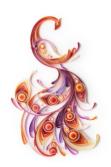 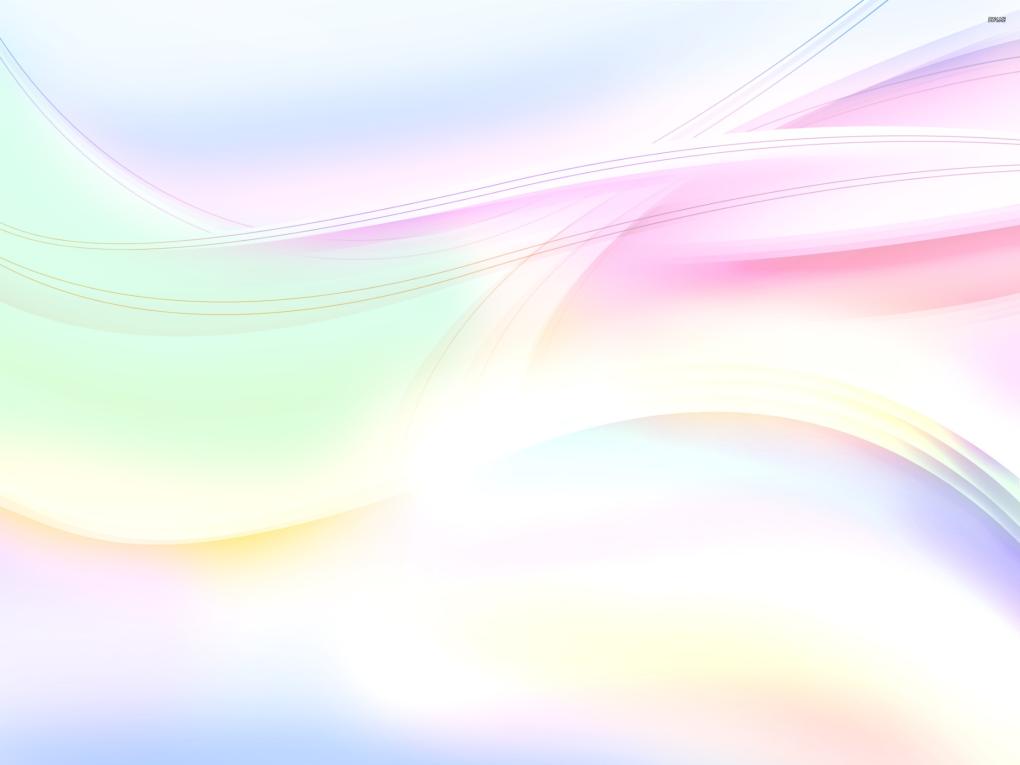 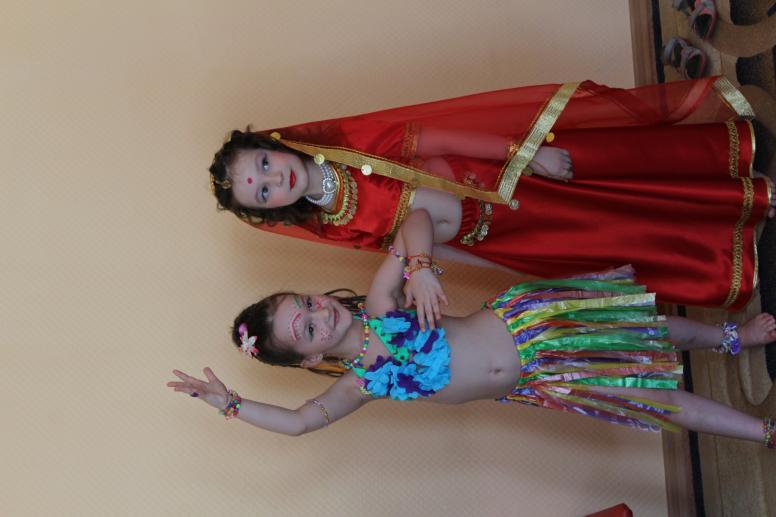 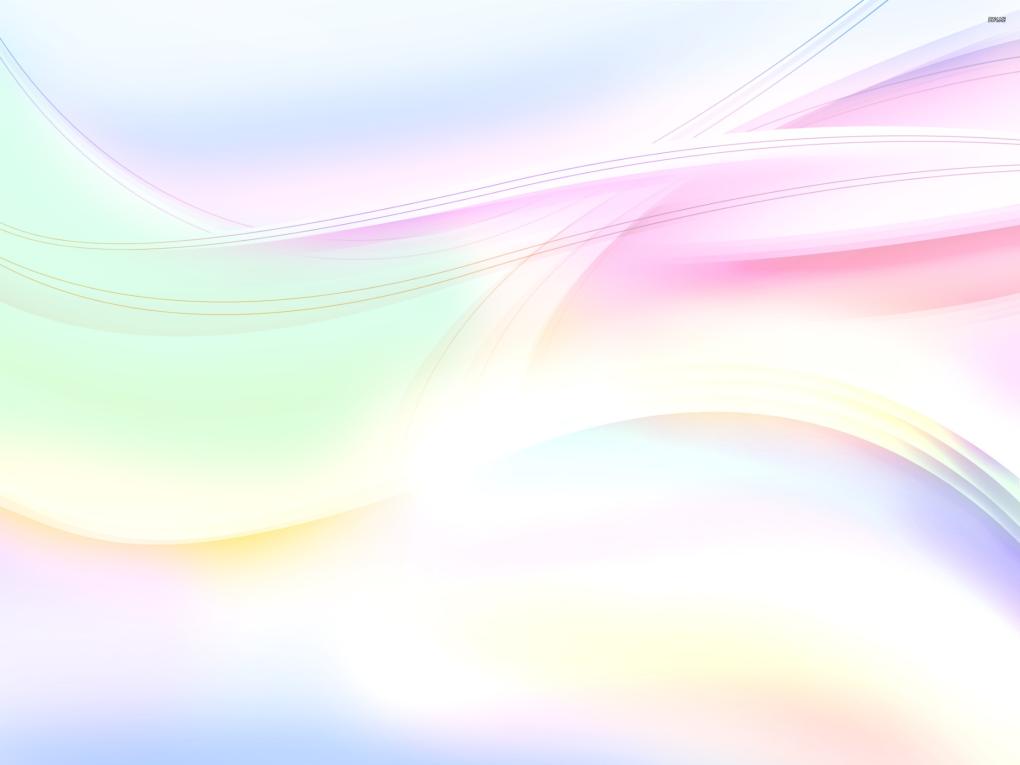 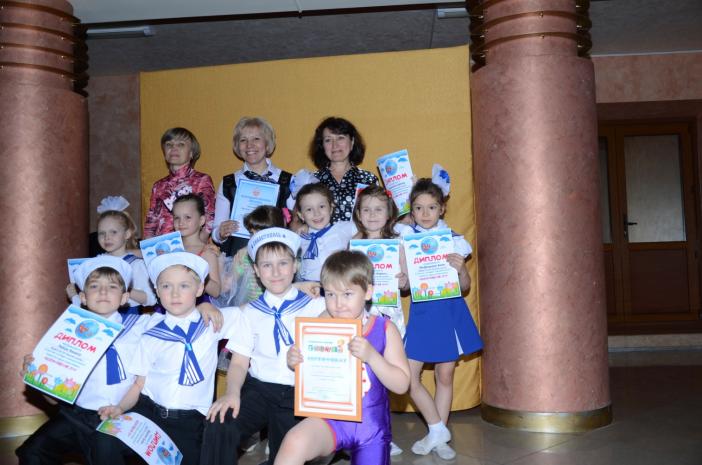 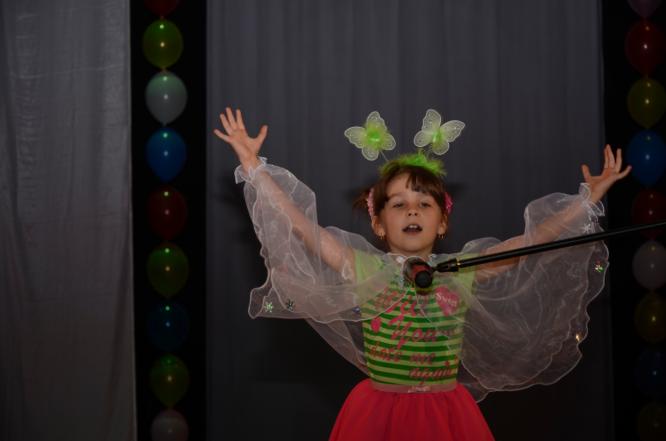 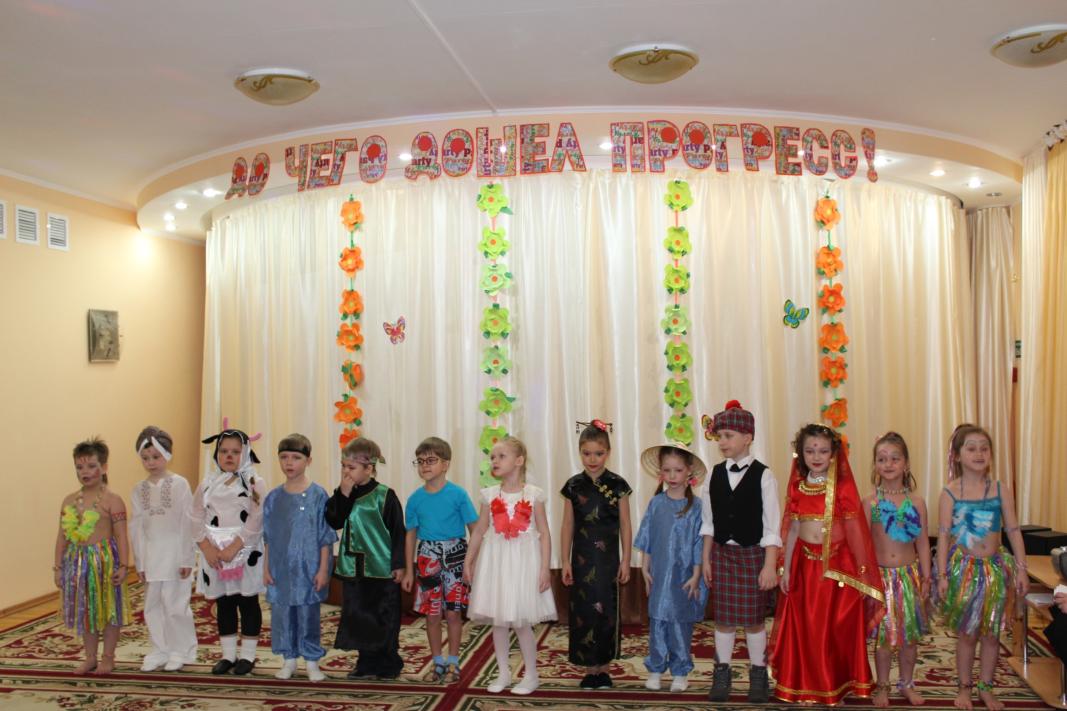 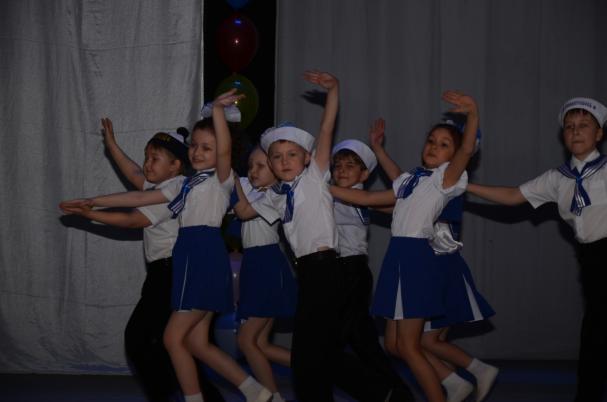 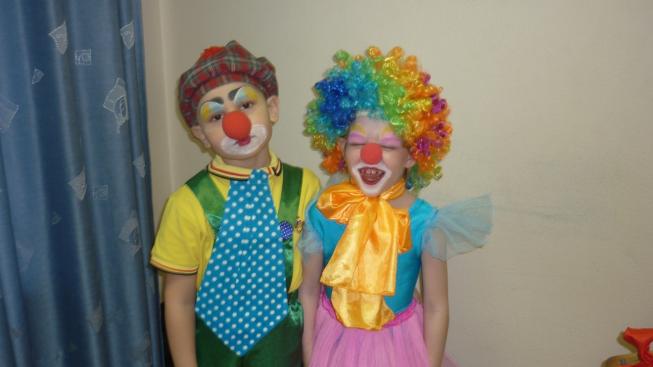 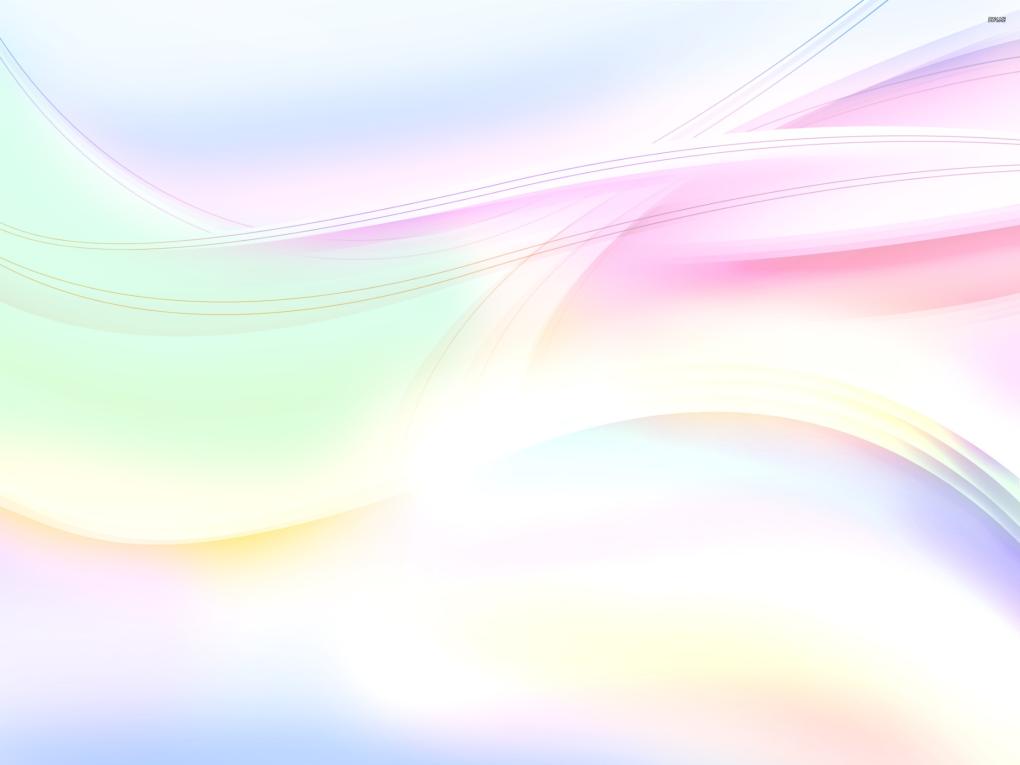 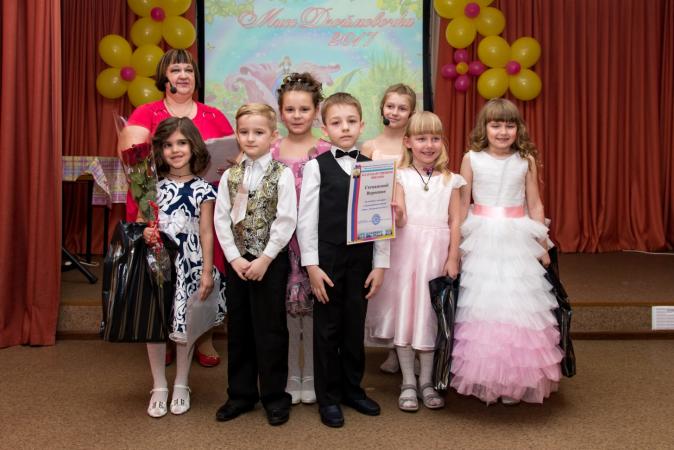 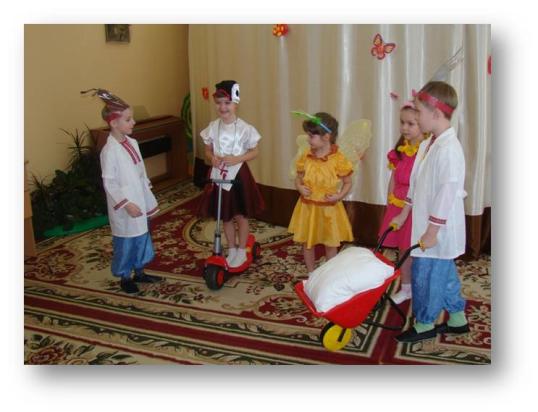 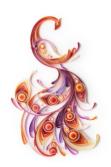 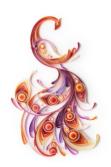 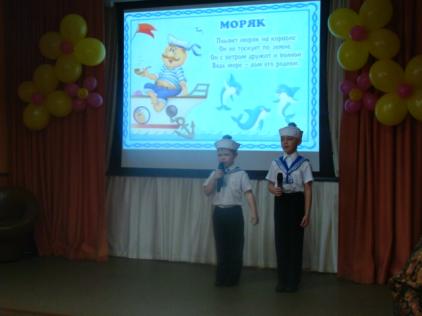 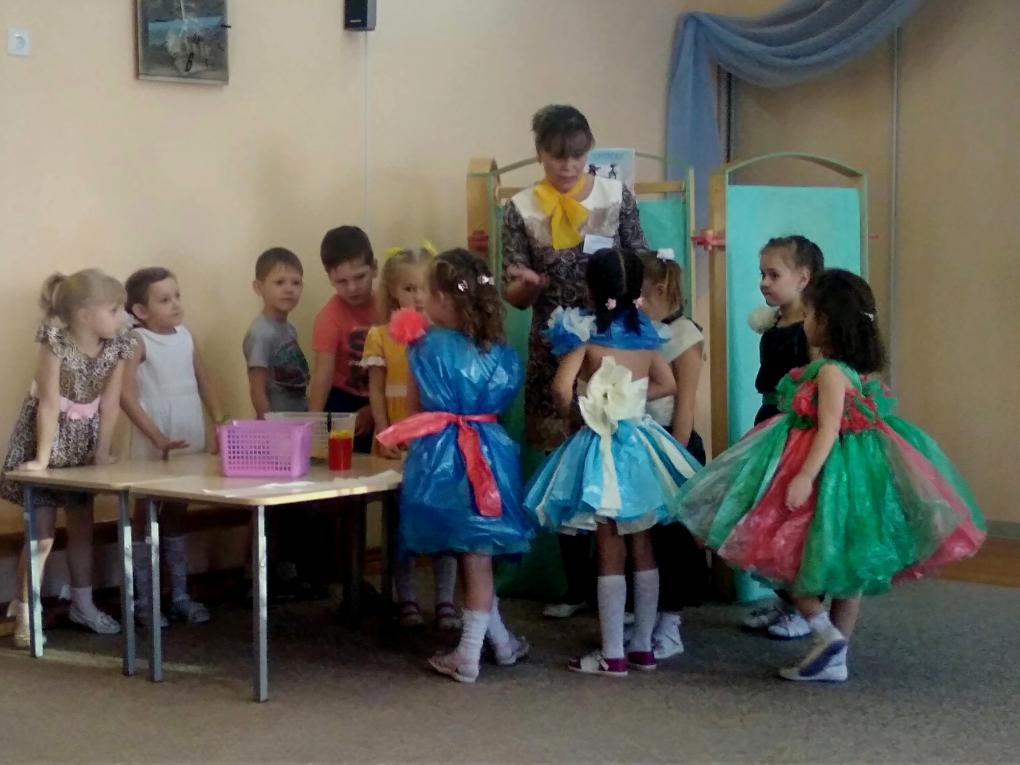 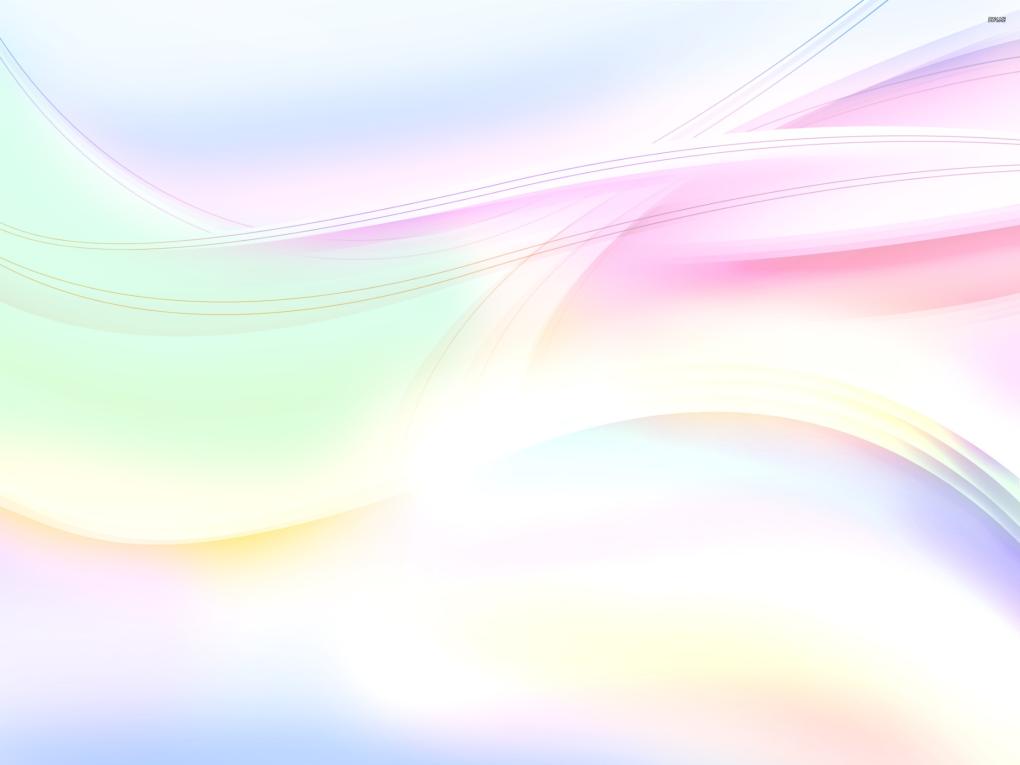 Быть артистом хорошо, а моделью лучше!
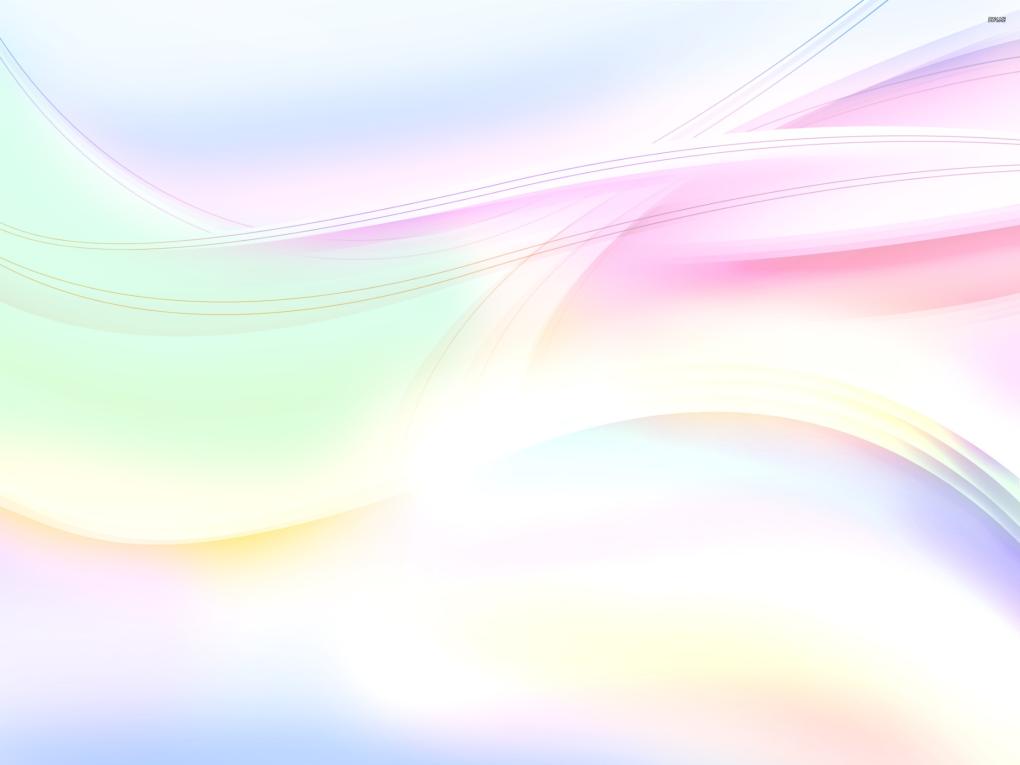 Может я моделью стану? Пусть меня научат…
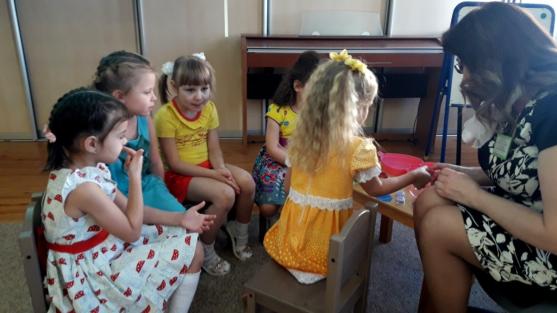 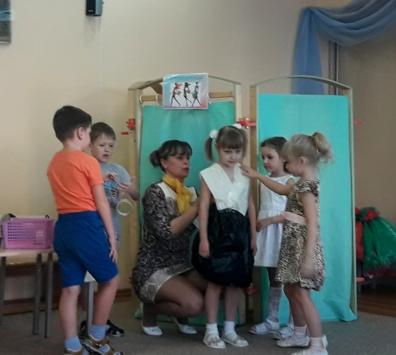 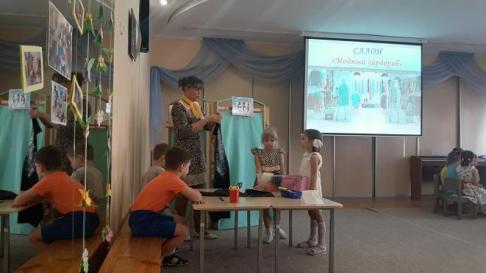 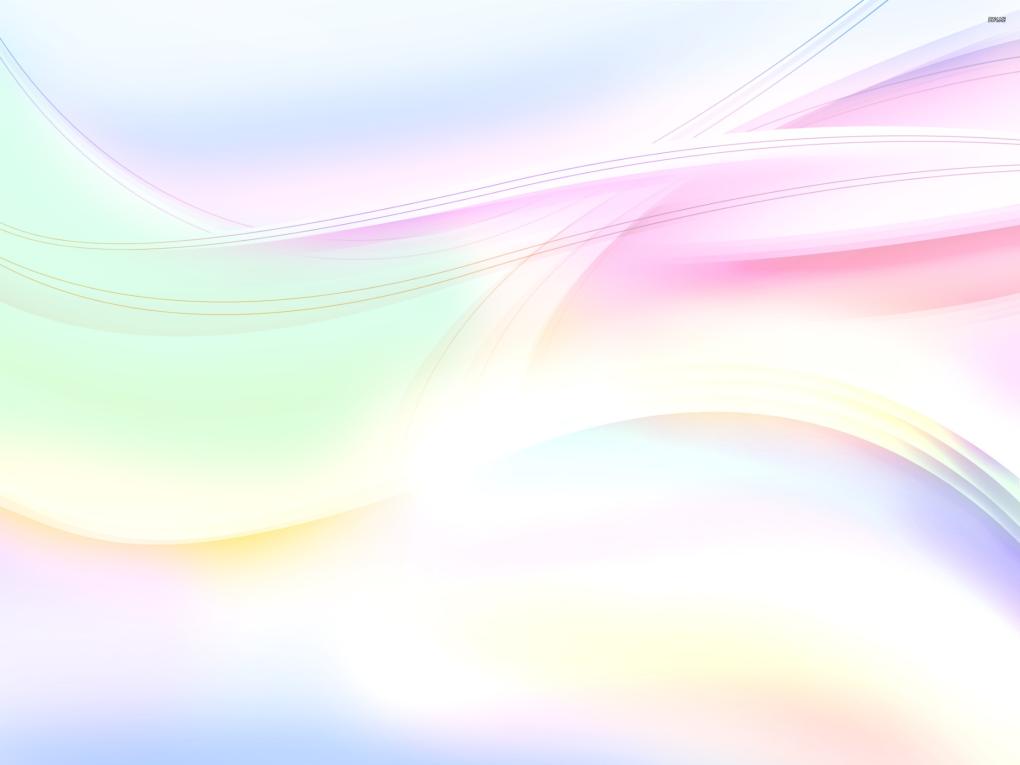 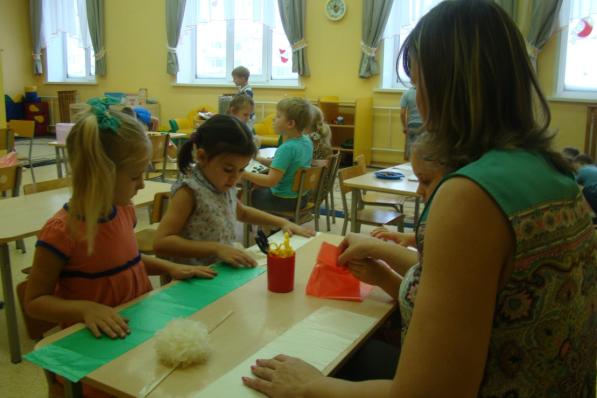 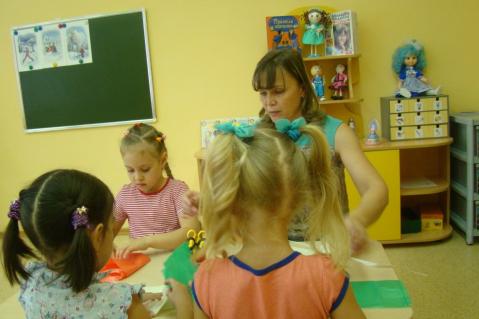 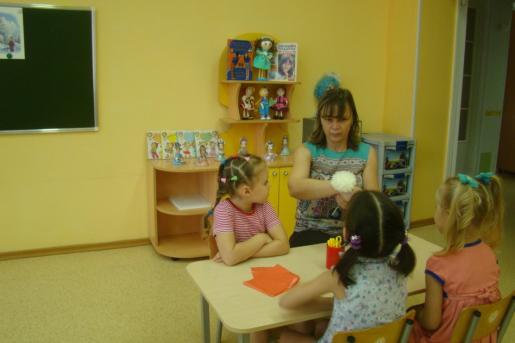 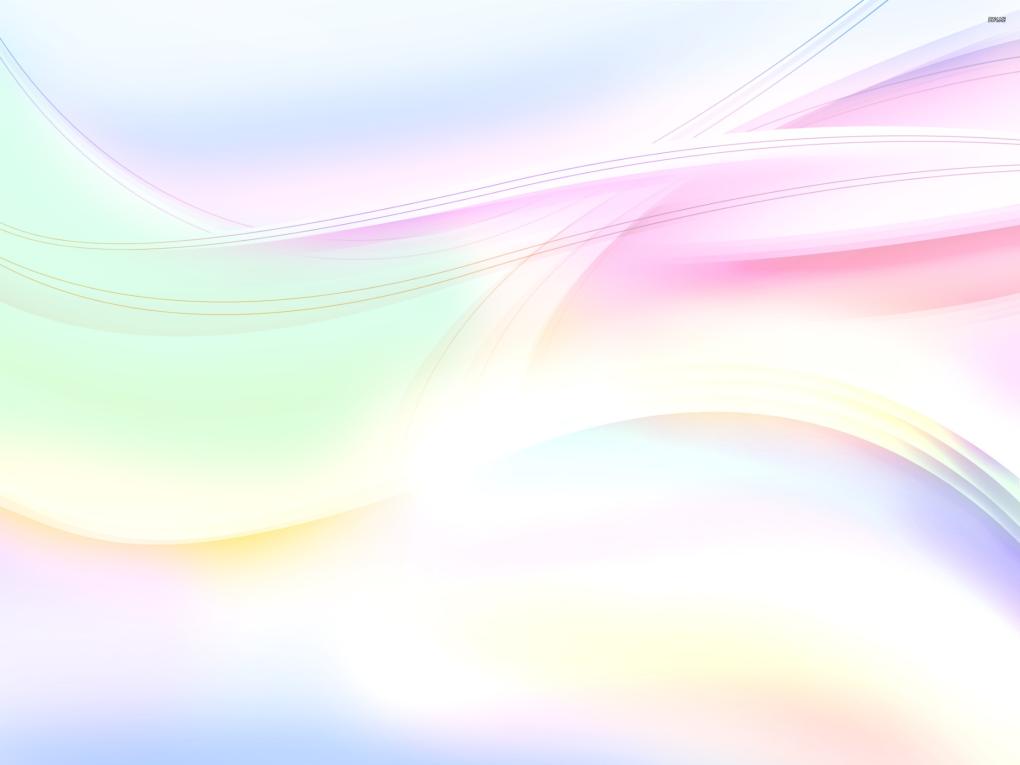 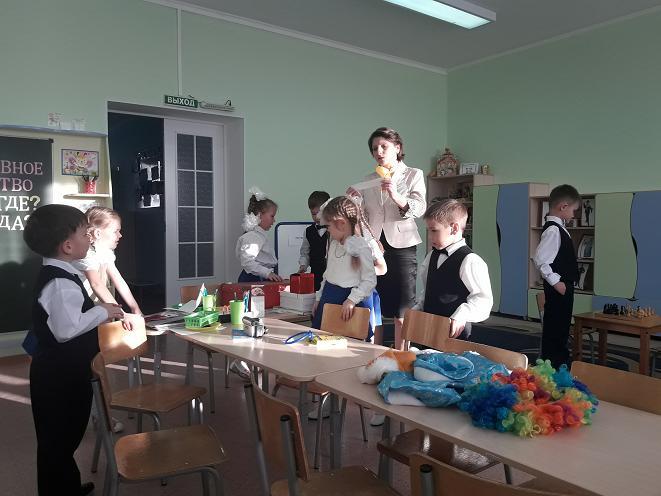 Быть моделью хорошо,а детективом – лучше!
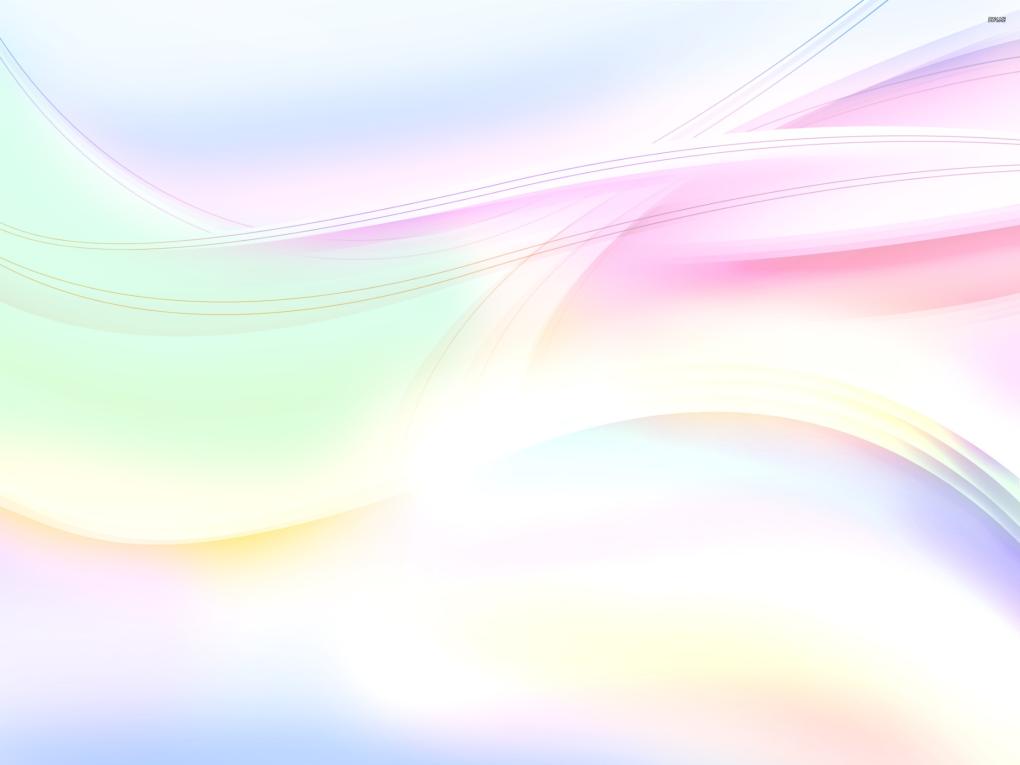 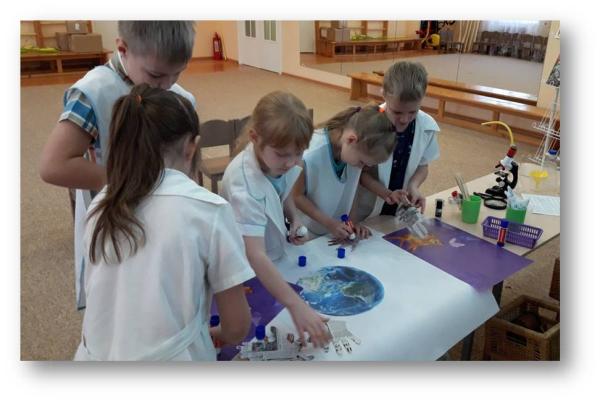 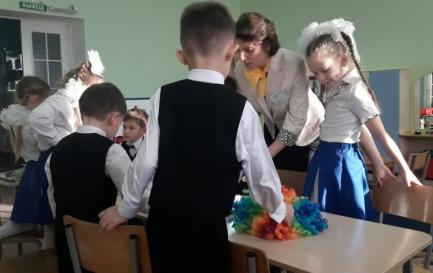 В детективы б я пошёл,пусть меня научат…
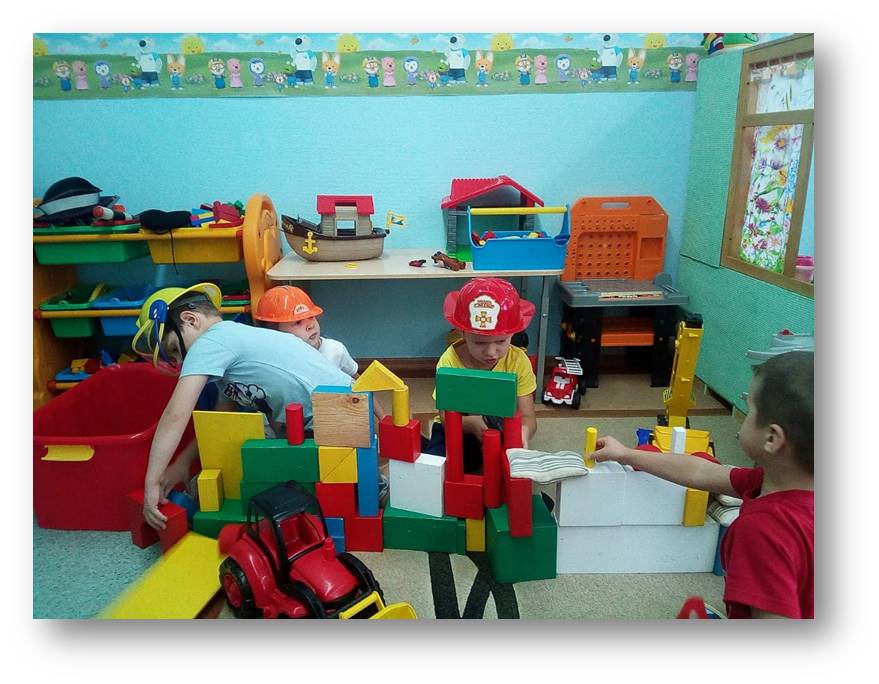 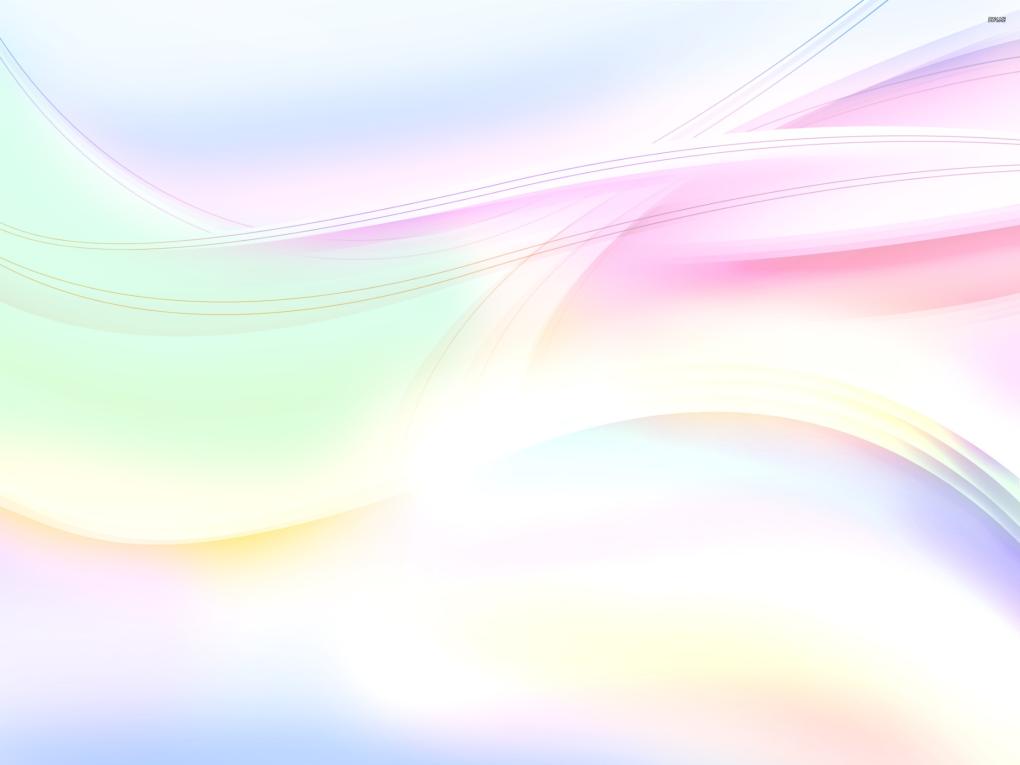 Детектив - хорошо, а строитель – лучше!
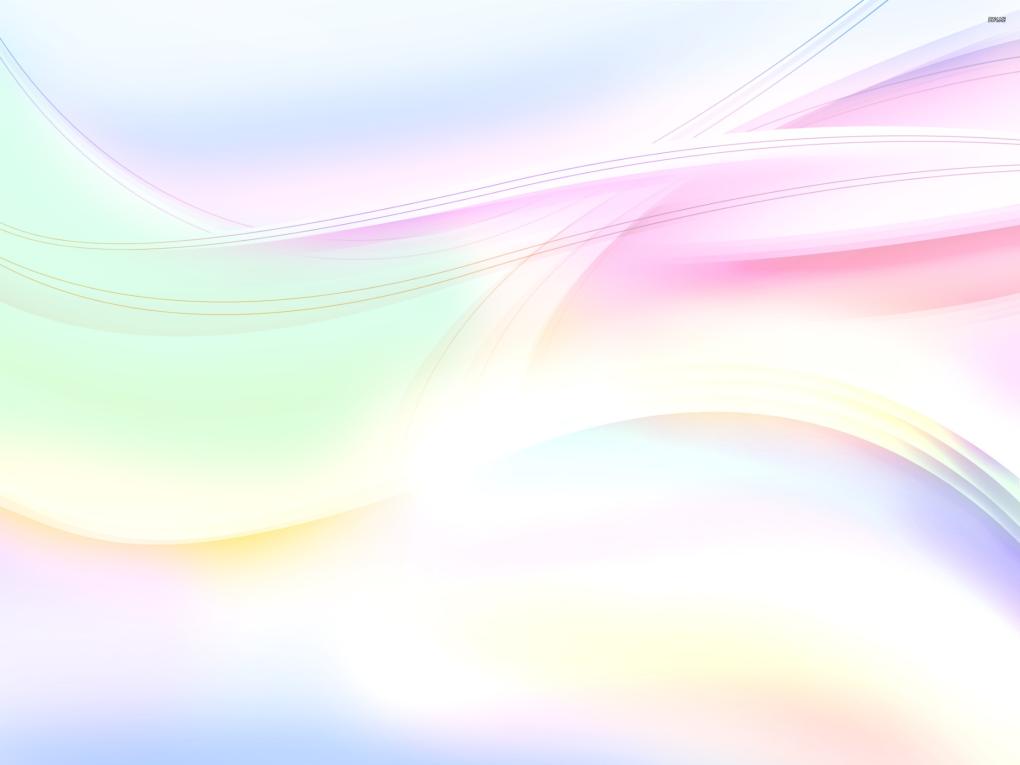 Я б в строители пошёл, Пусть меня научат!
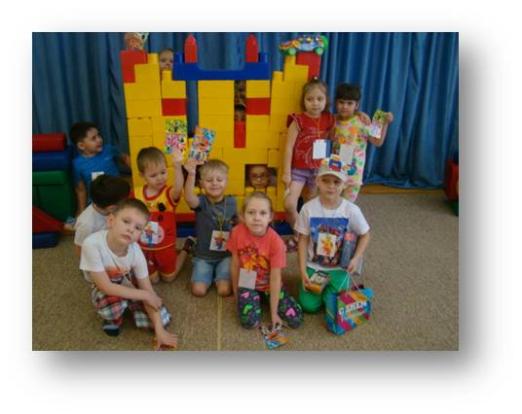 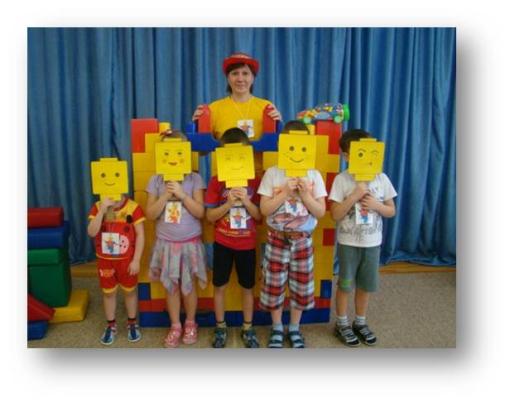 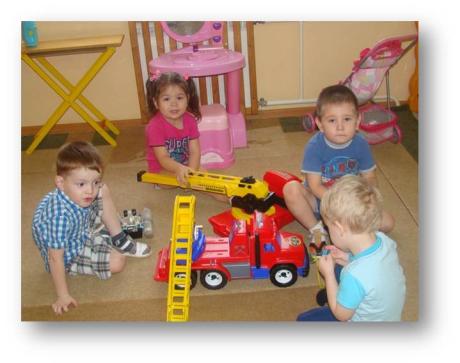 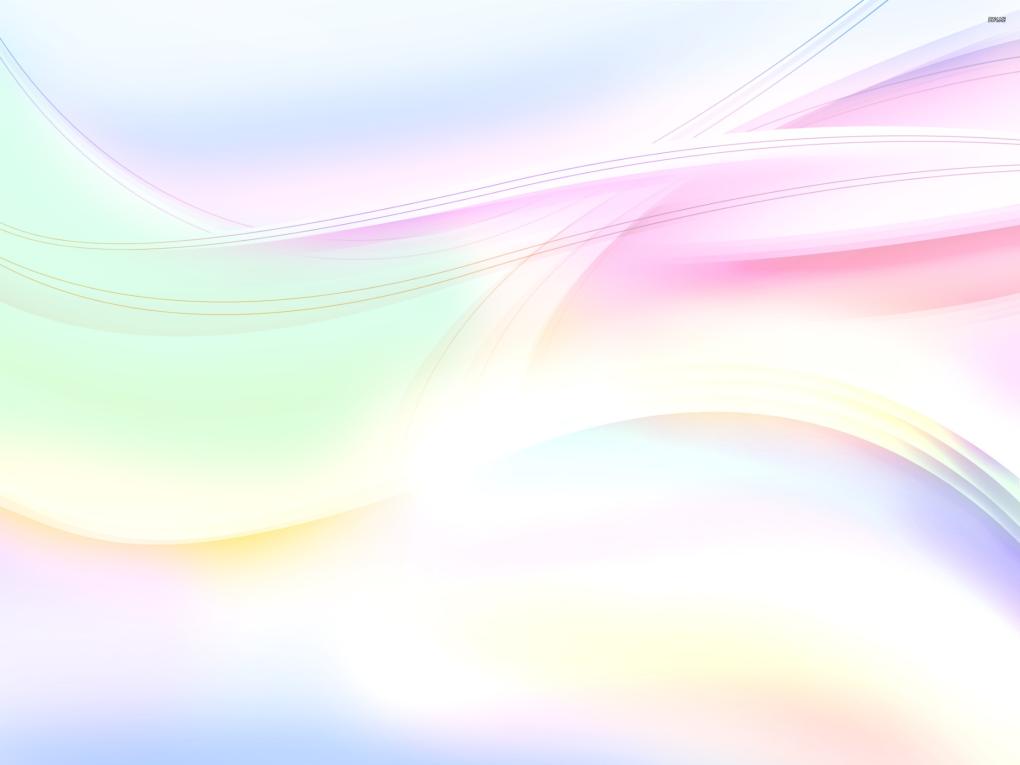 Строитель хорошо, а поваром лучше!
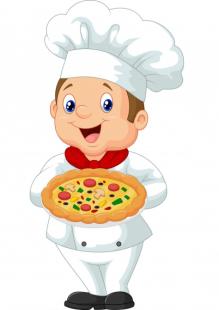 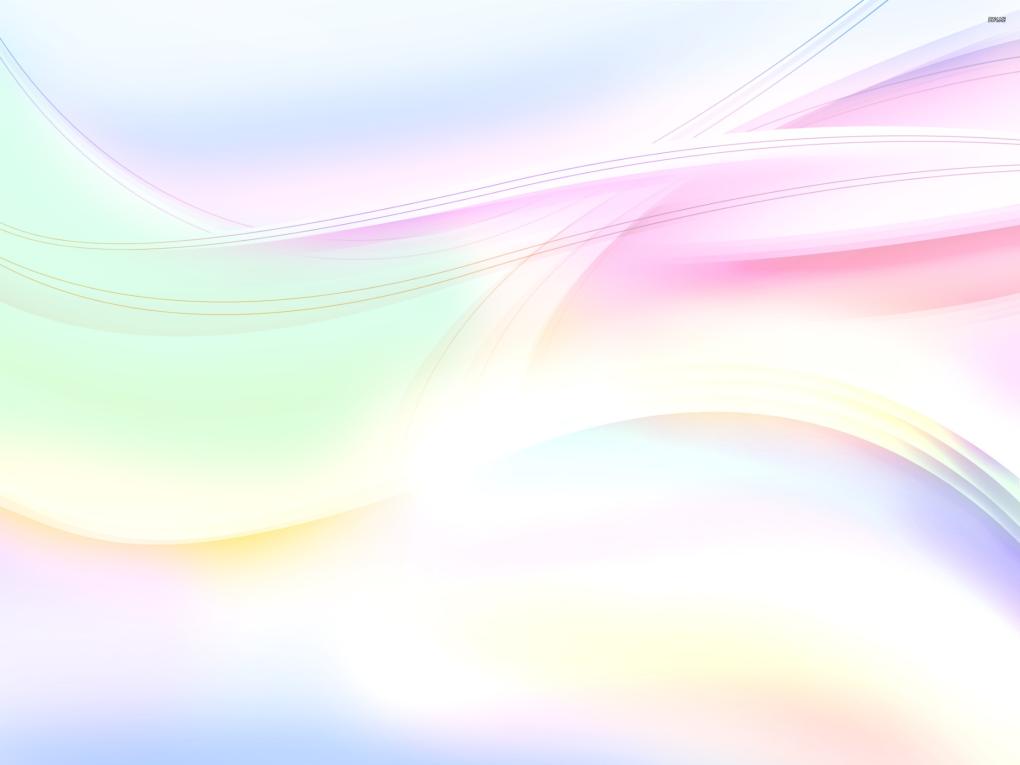 Я бы  в повара пошёл – Пусть меня научат!
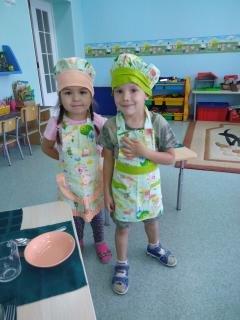 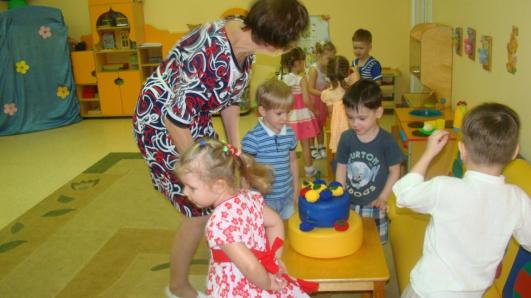 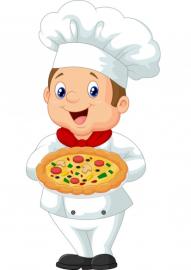 Научная лаборатория 
«Академия профессора Всезнайкина»
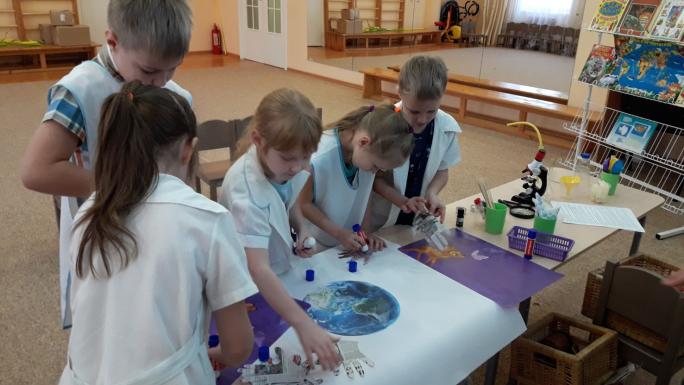 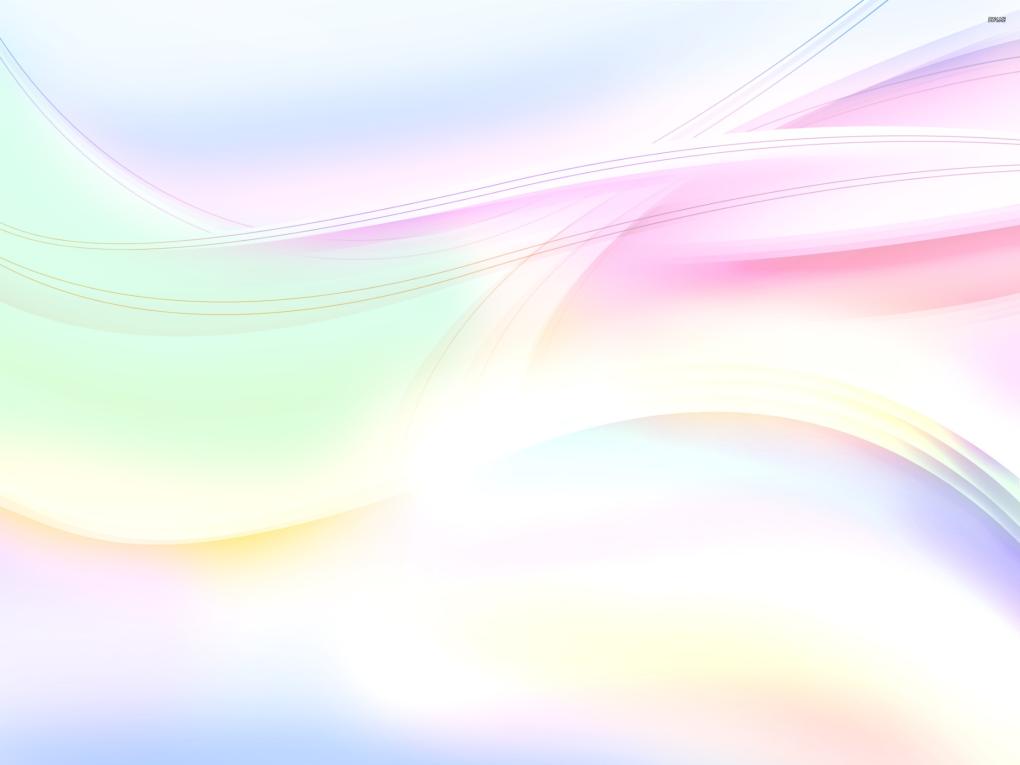 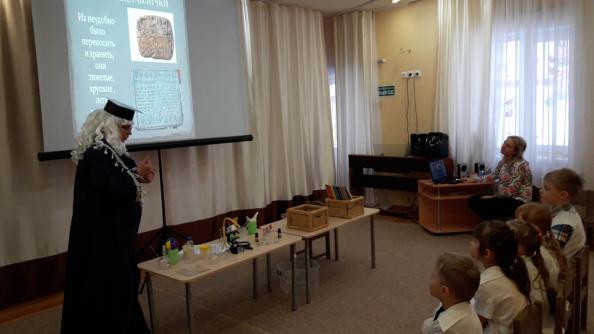 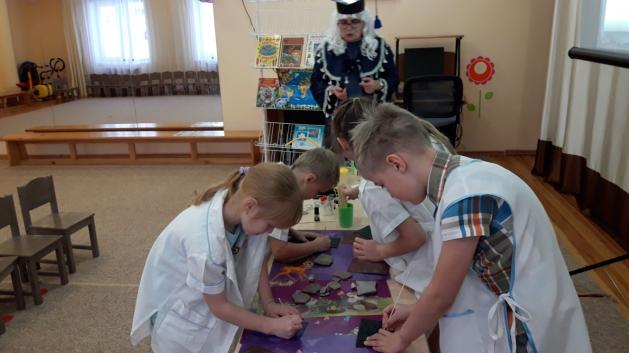 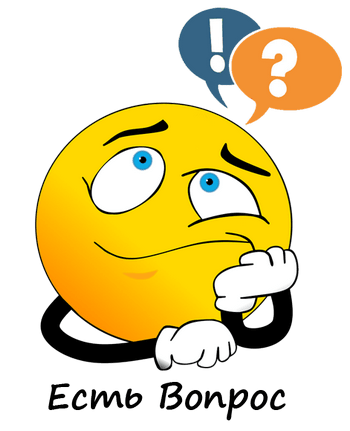 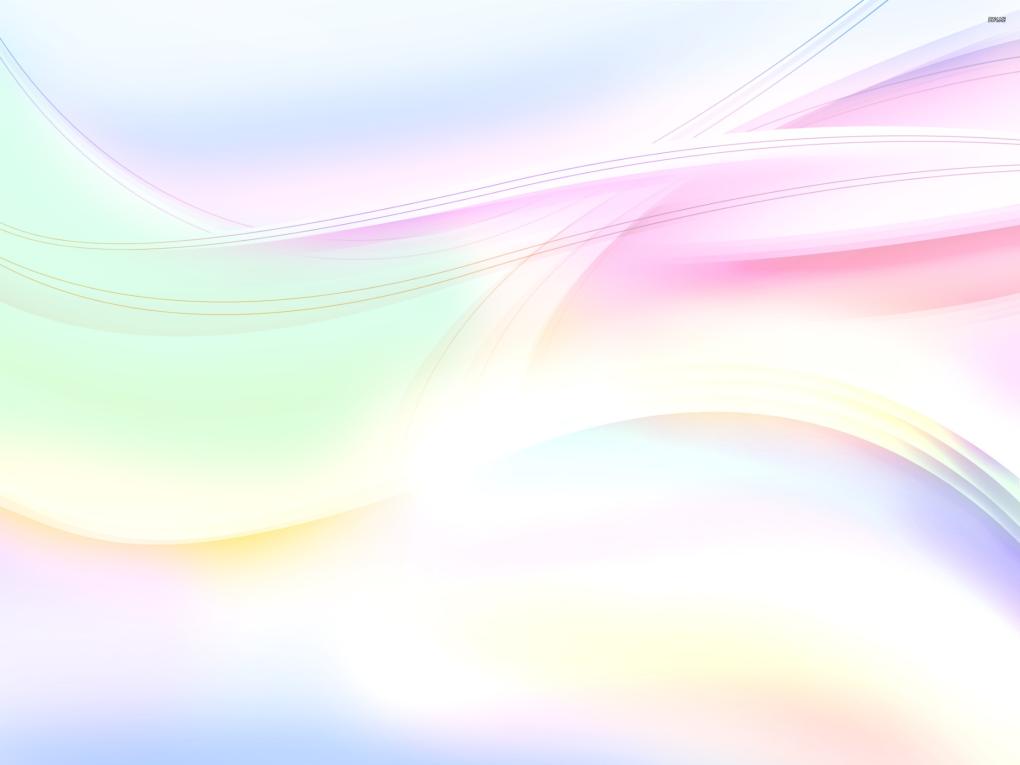 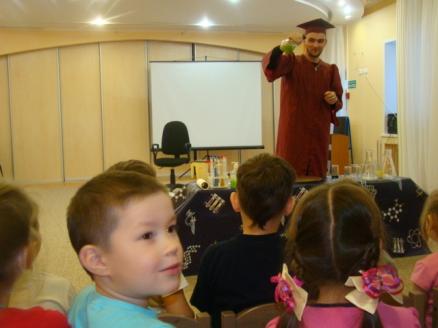 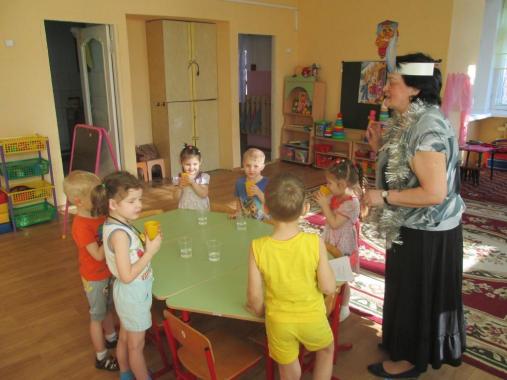 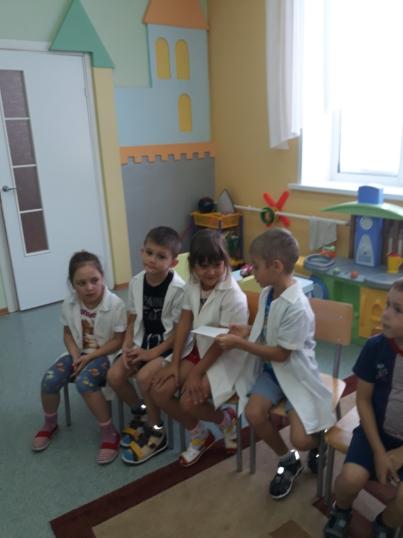 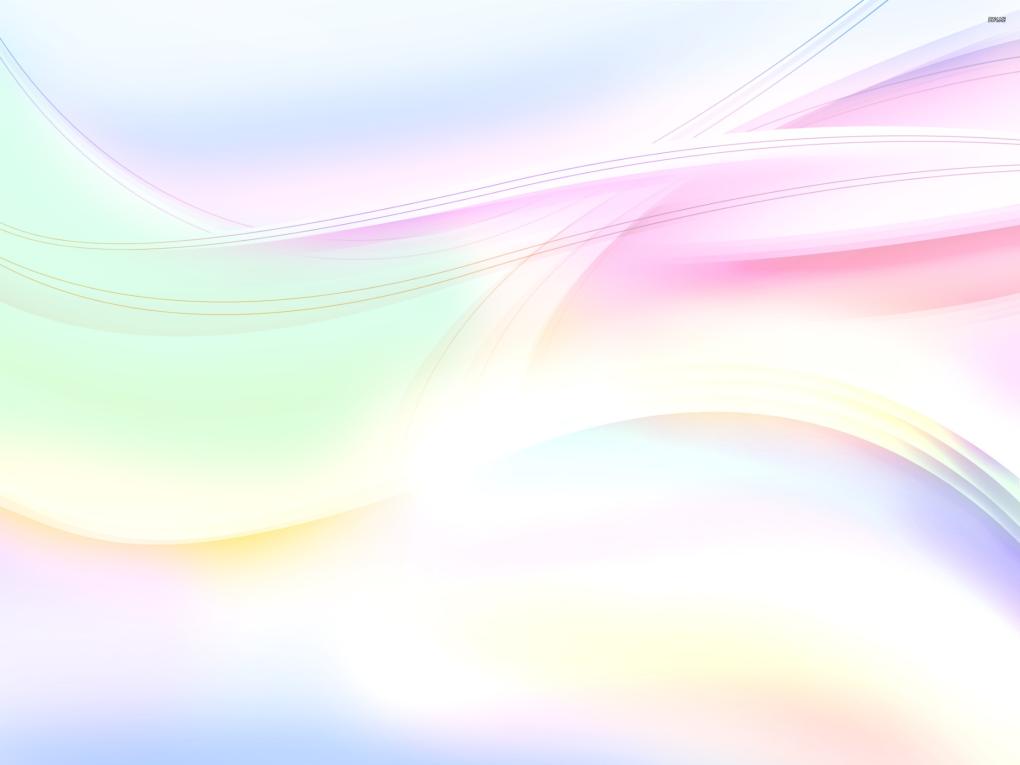 Он главный на дороге,Он важный, как директор,И смотрит взглядом строгимНа всех автоинспектор!
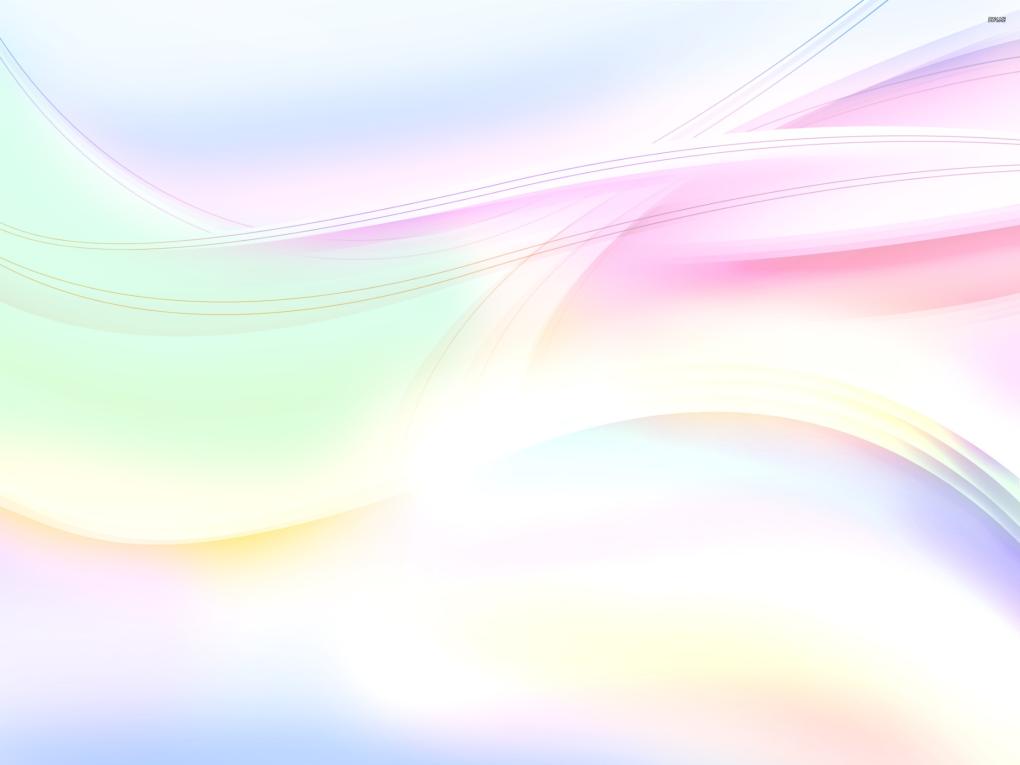 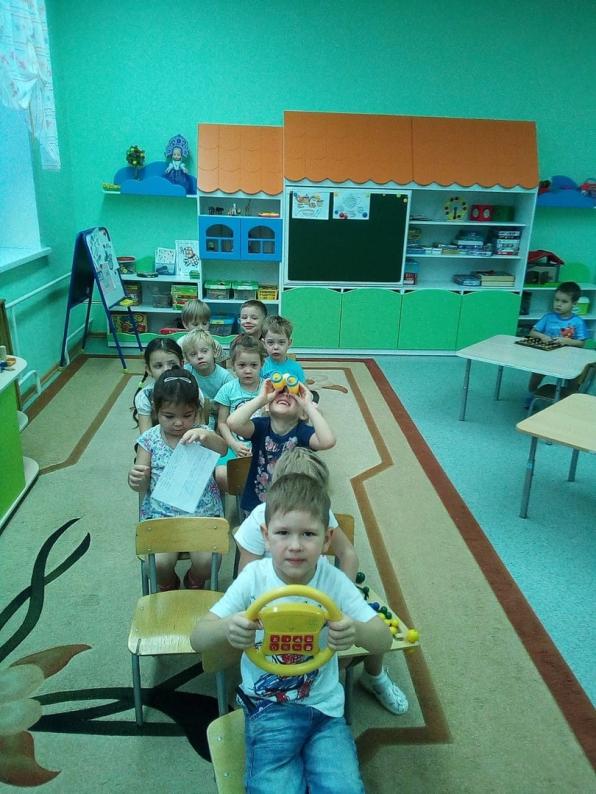 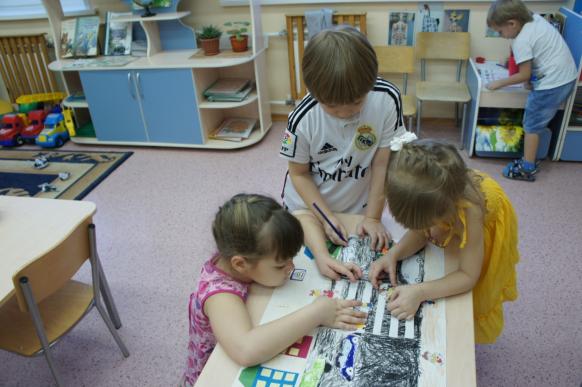 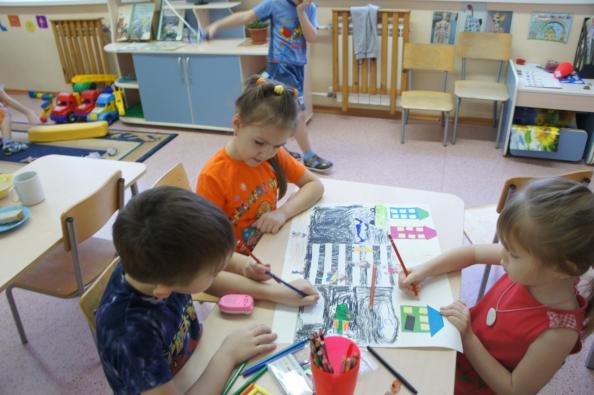 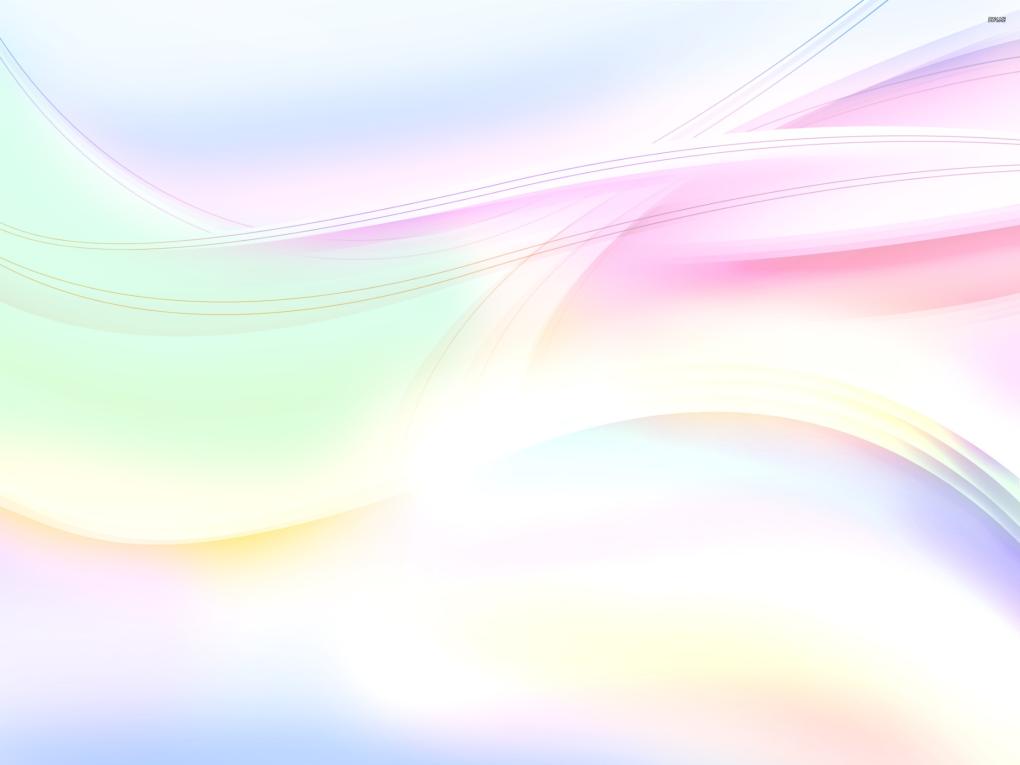 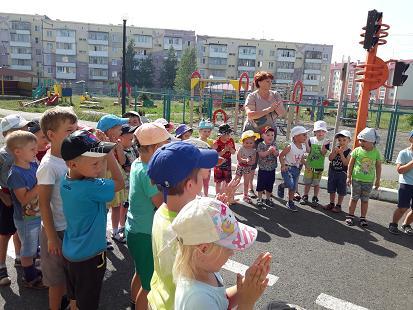 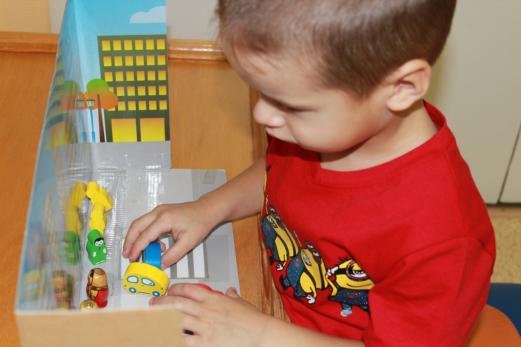 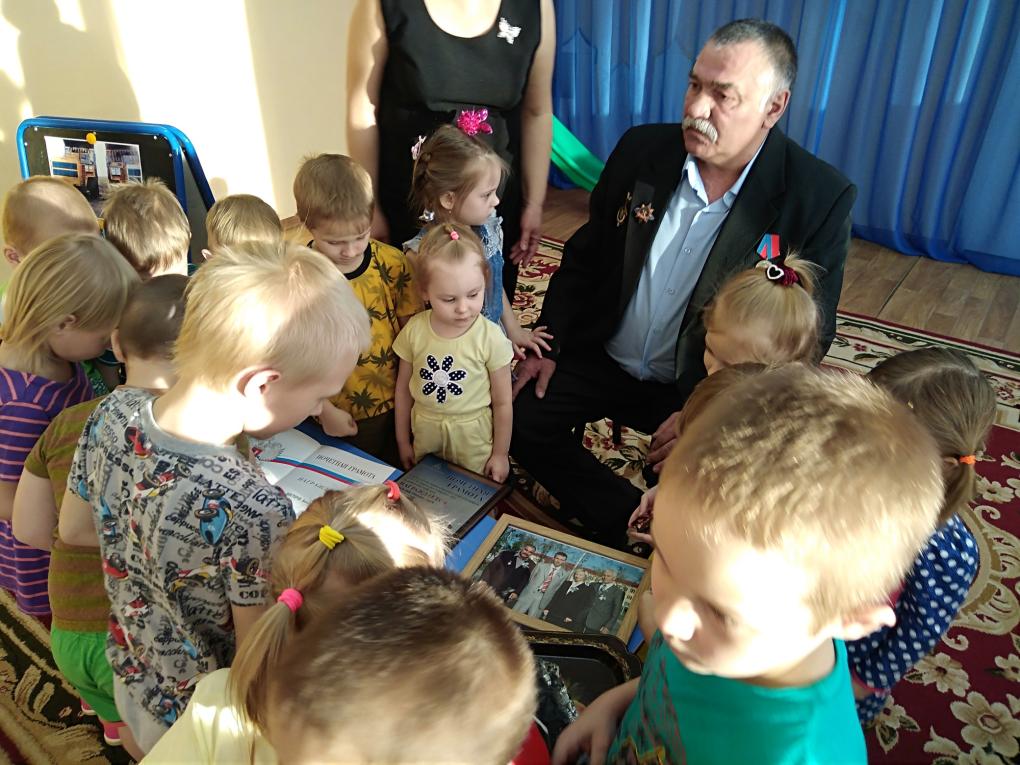 Самое опасное ‒Работа под землёй.Каждый, кто шахтёром стал, ‒Тот уже герой!
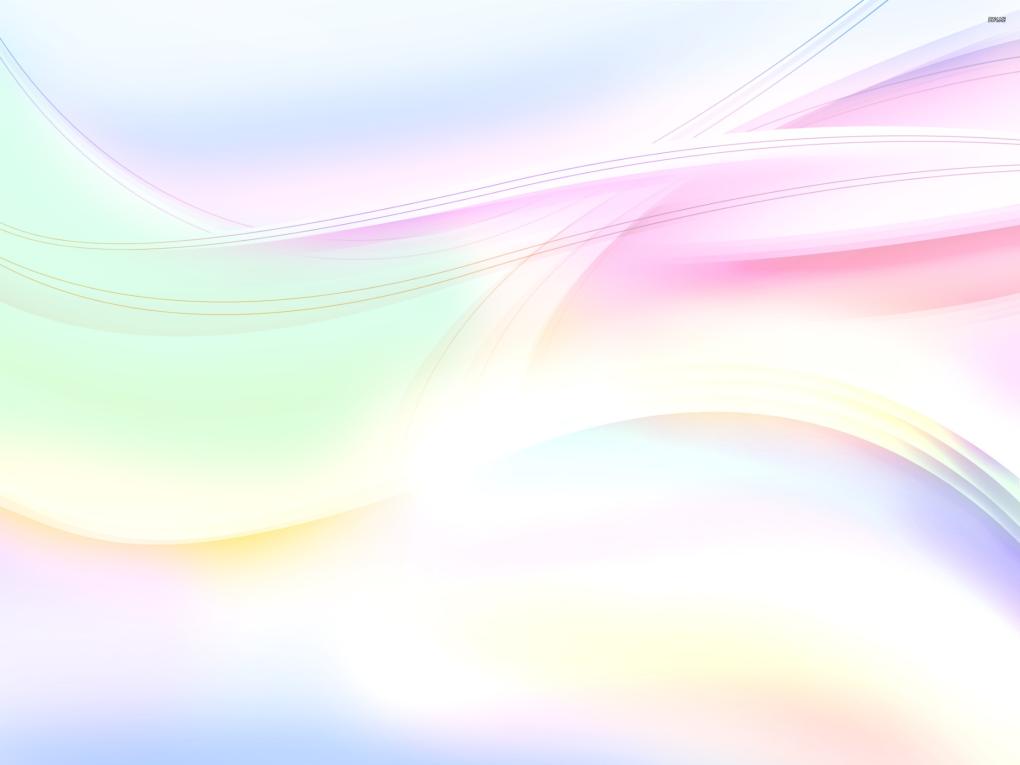 Встреча с шахтёром орденоносцем
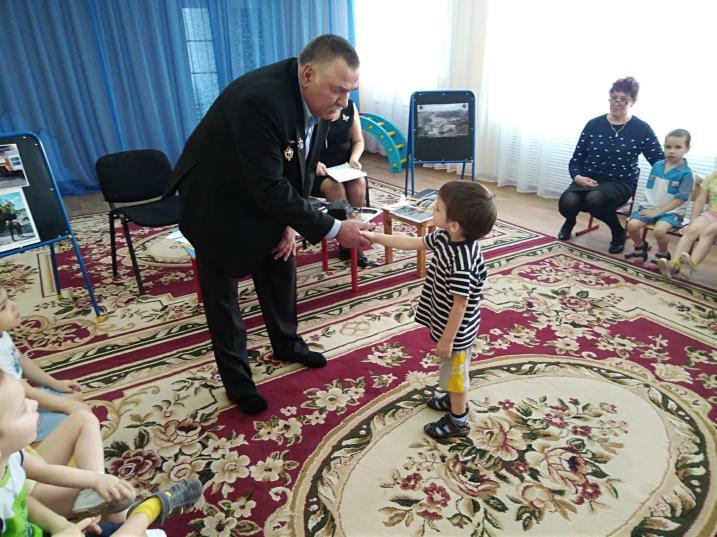 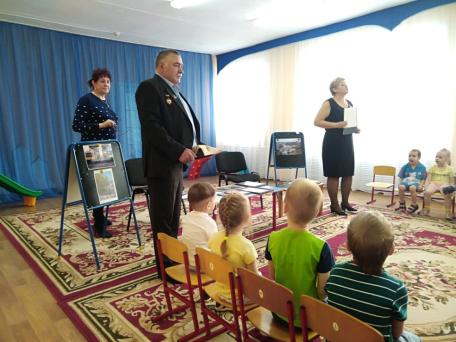 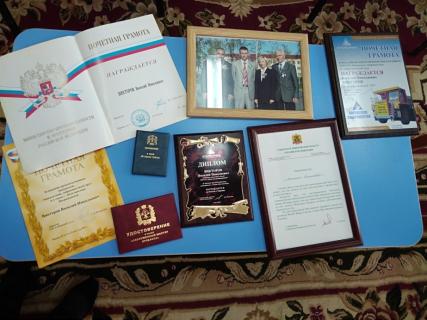 Экскурсия в городской музей 
им. В.Н. Плотникова
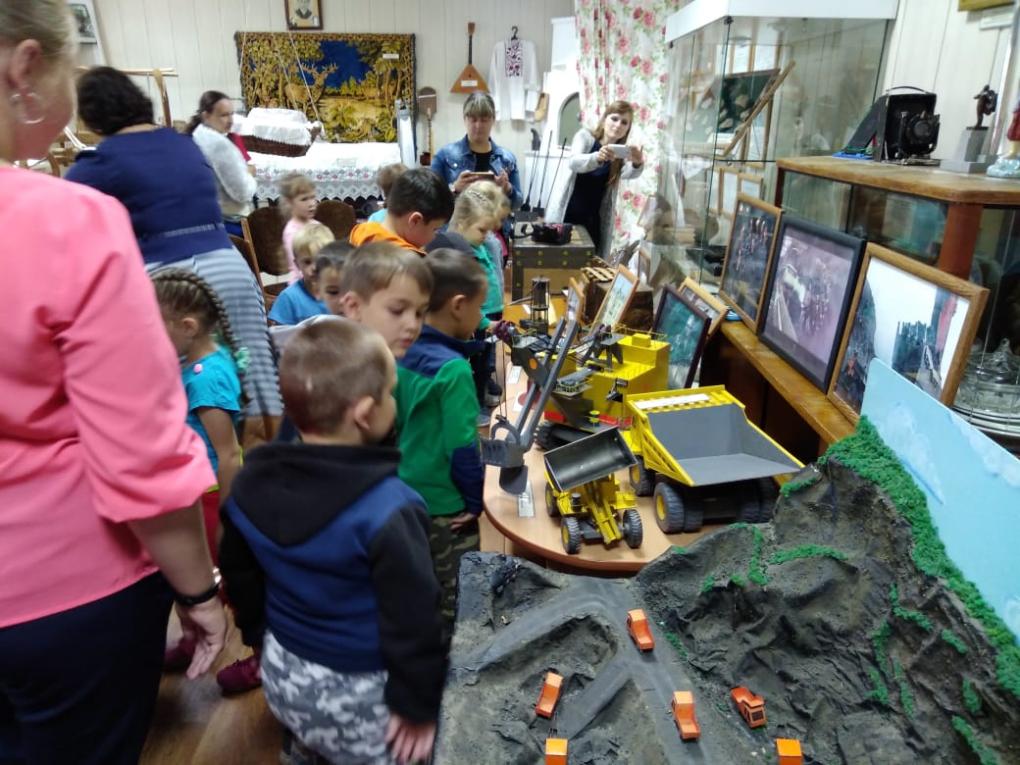 Экскурсия в шахтерский городок
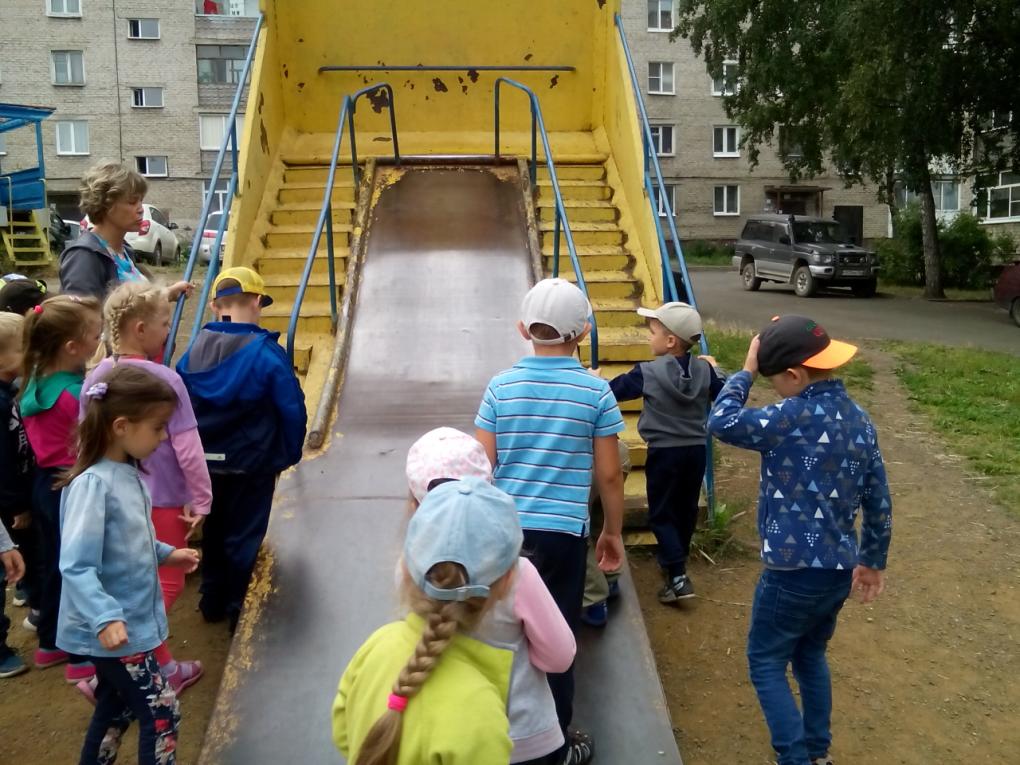 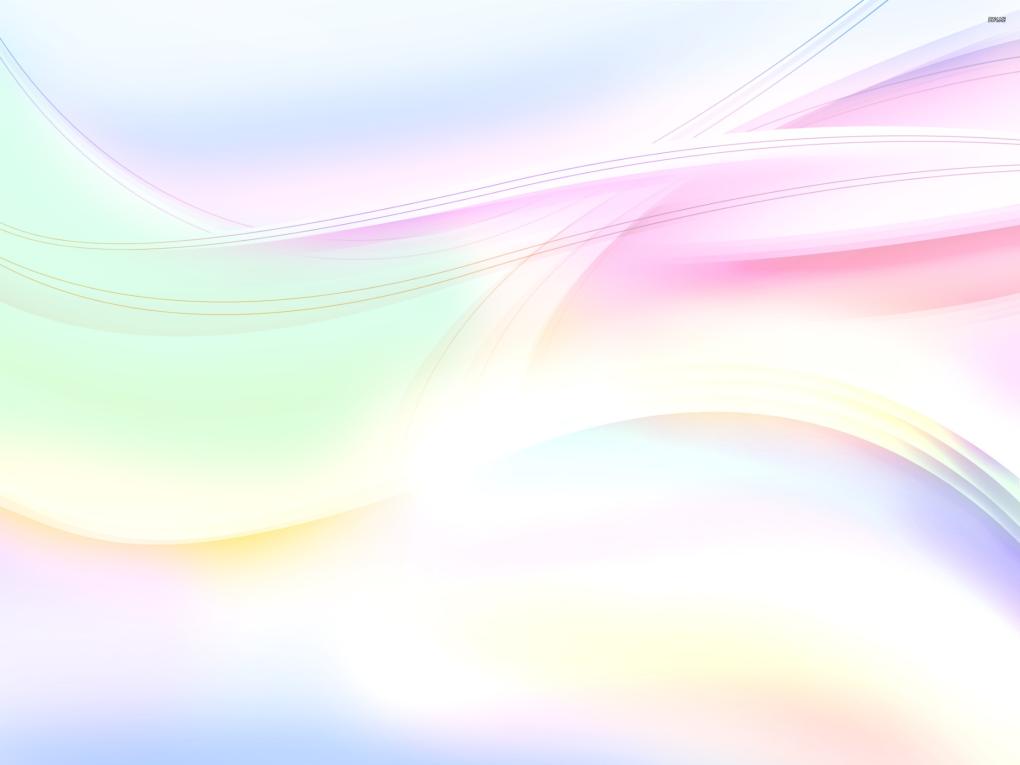 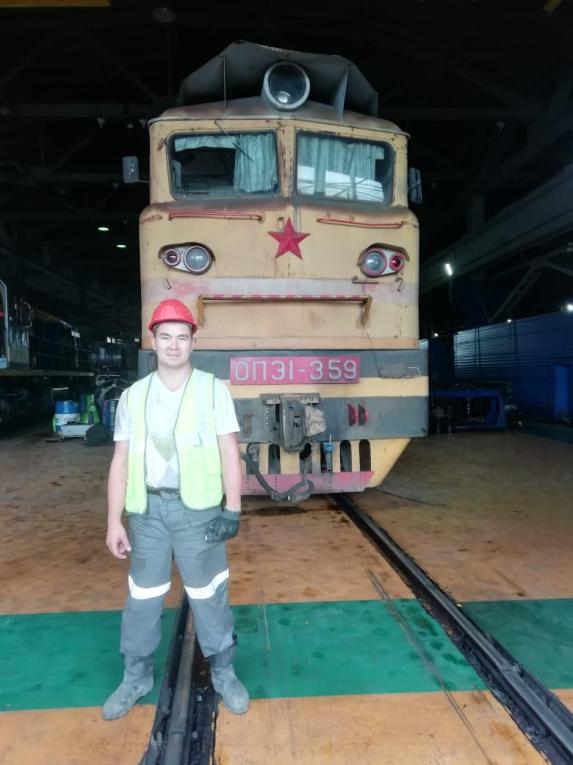 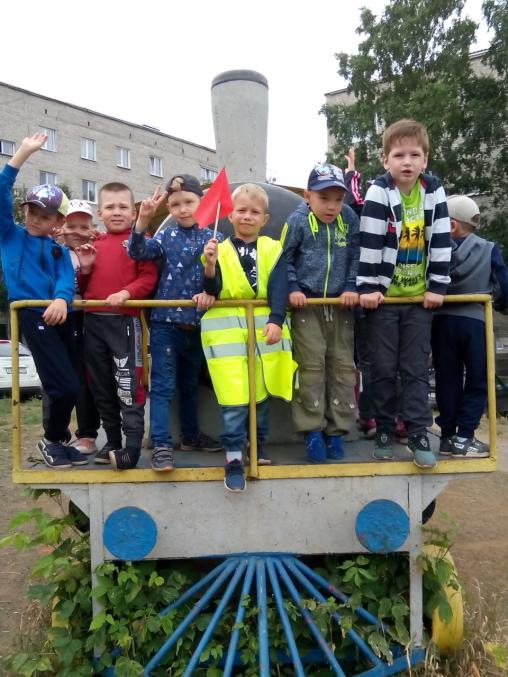 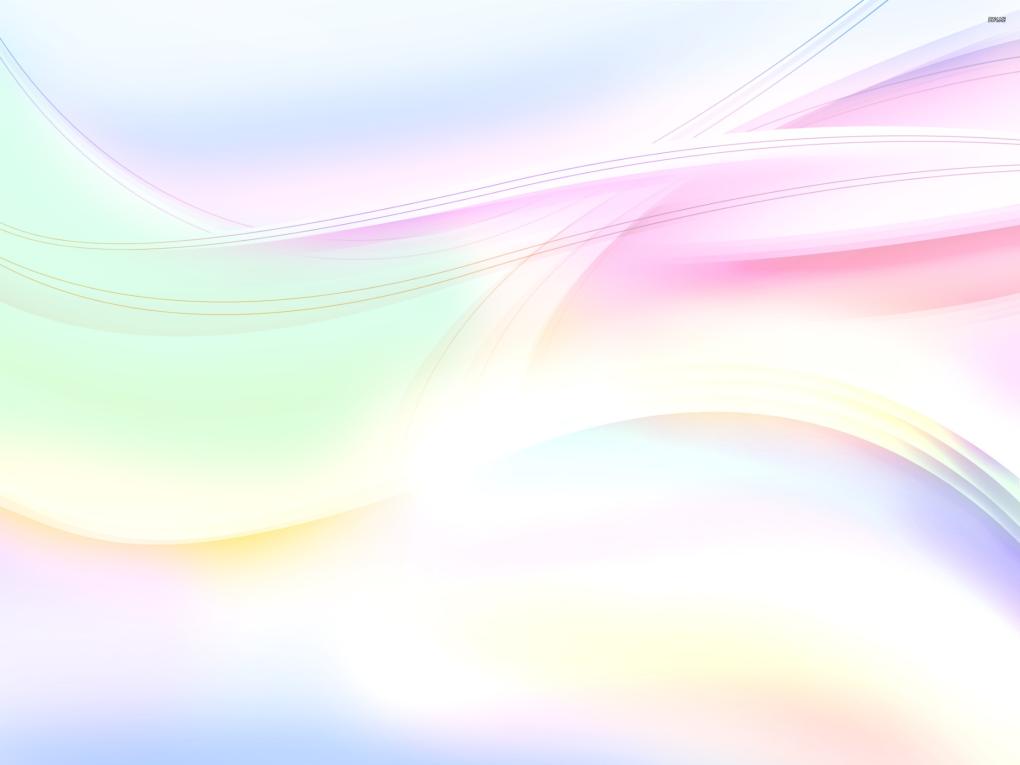 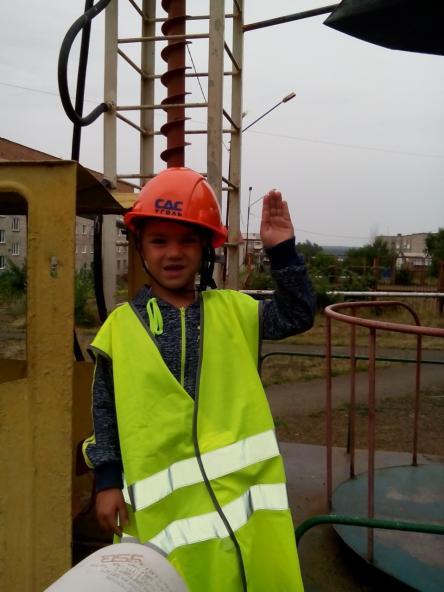 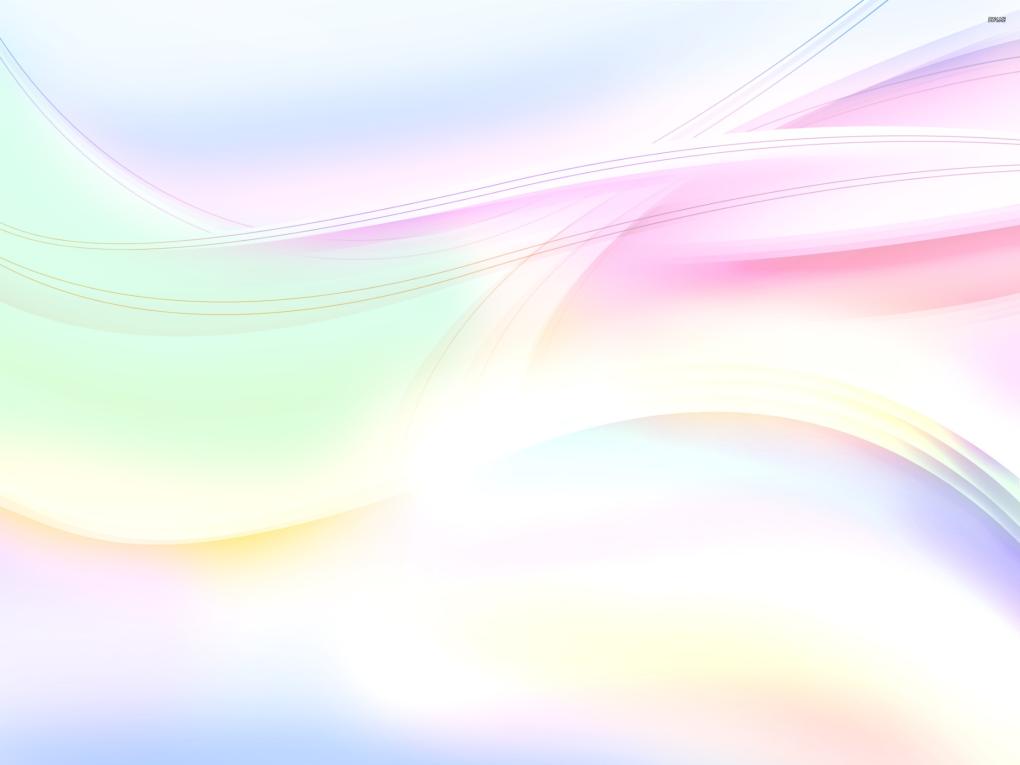 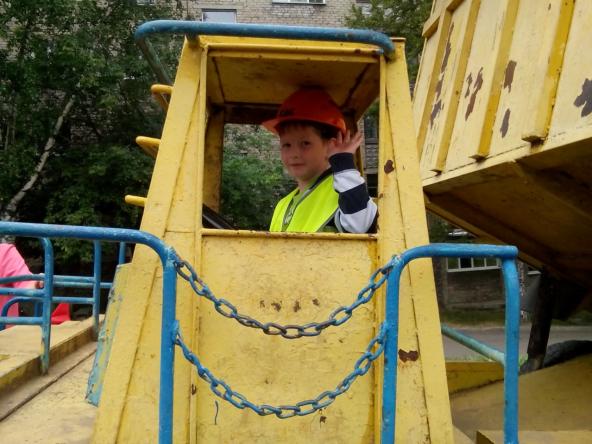 Растим достойную смену